[ชื่อเรื่องโปสเตอร์] Lorem ipsum dolor sit amet, consectetuer adipiscing elit maecenas porttitor congue massa fusce
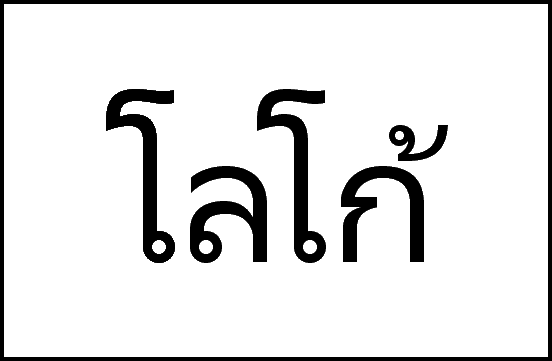 [แทนที่ชื่อและตำแหน่งด้วยชื่อผู้สนับสนุนจริง] ดร.บุษบา ประภาศิริรัตน์, ดร.ชาติ ทรงประวัติ, พยาบาลวิชาชีพ พัชระ ศักดา และพ.ญ.นันทิดา วิลาปนะ
บทคัดย่อ
วิธีการ
ผลลัพธ์
เพิ่มบทคัดย่อที่นี่ เมื่อต้องการเอาจุดสัญลักษณ์แสดงหัวข้อย่อยออก เพียงแค่คลิกปุ่ม สัญลักษณ์แสดงหัวข้อย่อย บนแท็บ หน้าแรก
พิมพ์ขั้นตอนและคำอธิบายที่นี่
ขั้นตอน 1
ขั้นตอน 2
ขั้นตอน 3
พื้นหลัง
เพิ่มชื่อเรื่องถ้าจำเป็น คลิกปุ่ม B ที่แท็บ หน้าแรก เพื่อเพิ่มการจัดรูปแบบตัวหนา
รายการพื้นหลัง
รายการพื้นหลัง
รายการพื้นหลัง
ใส่ข้อมูลหรือวิธีการเพิ่มเติมที่นี่
วัตถุประสงค์
ผลลัพธ์
บทสรุป
พิมพ์จุดประสงค์ที่นี่
จุดประสงค์ 1
จุดประสงค์ 2
จุดประสงค์ 3
ผลลัพธ์ 1
ผลลัพธ์ 2
ผลลัพธ์ 3
สรุป 1
สรุป 2
สรุป 3
[Speaker Notes: เมื่อต้องการเปลี่ยนโปสเตอร์นี้ ให้แทนที่เนื้อหาตัวอย่างของเราด้วยเนื้อหาของคุณเอง หรือถ้าคุณต้องการเริ่มต้นจากกระดานเปล่าๆ ให้ใช้ปุ่ม สไลด์ใหม่ บนแท็บ หน้าแรก เพื่อแทรกหน้าใหม่ แล้วใส่ข้อความและเนื้อหาของคุณลงในพื้นที่ที่สำรองไว้ที่ว่างอยู่ได้เลย ถ้าคุณต้องการพื้นที่ที่สำรองไว้เพิ่มเติมสำหรับชื่อเรื่อง ชื่อเรื่องรอง หรือเนื้อความ ให้คัดลอกพื้นที่ที่สำรองไว้ที่มีอยู่แล้วใดๆ แล้วลากมาวางตามจุดที่คุณต้องการ]